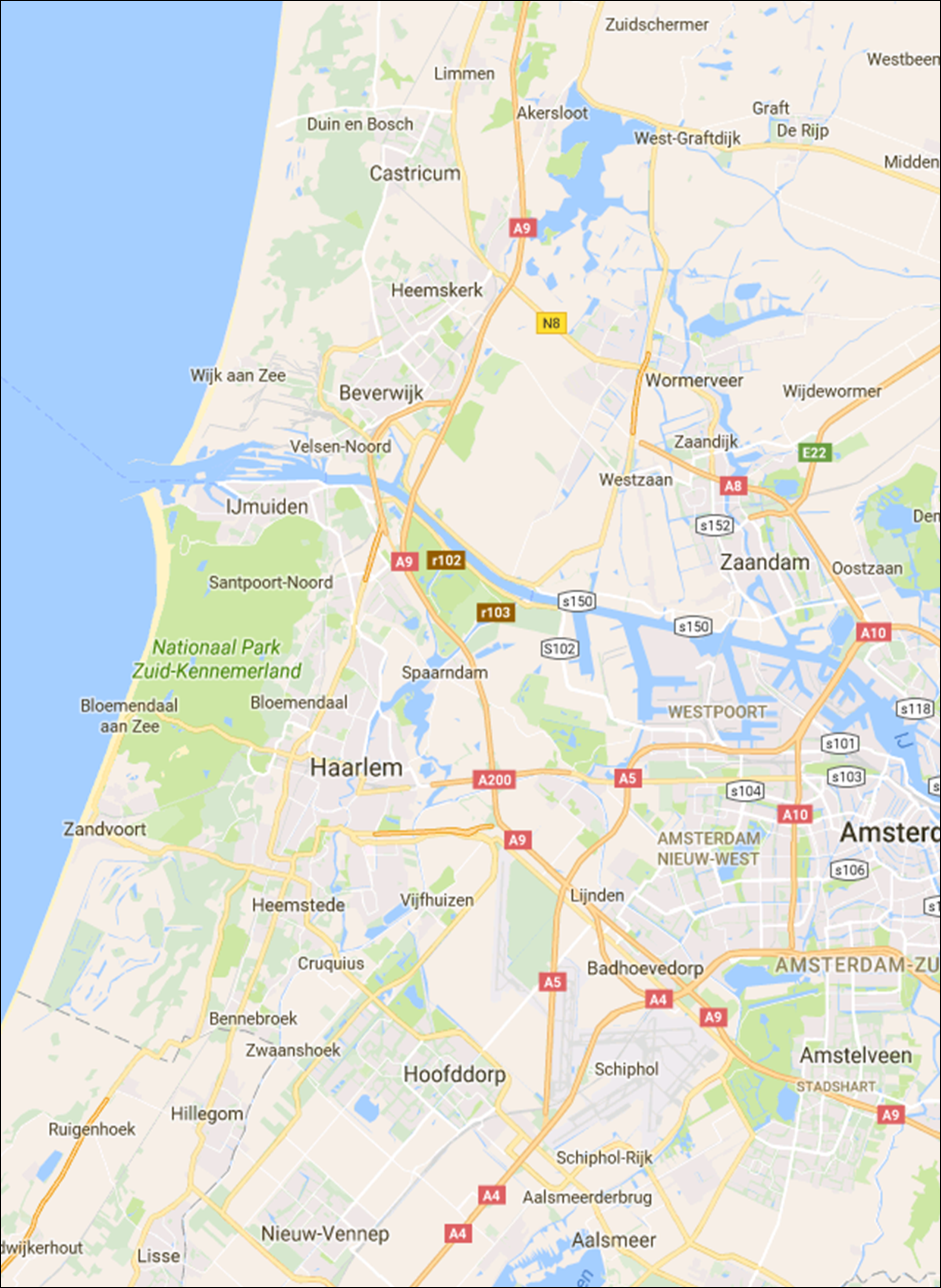 LANDKAART RIBW K⁄AM  Werken aan Welbevinden  2018
Sleutelfiguren  

Gebiedsmanager 
Teamcoach 
Trajectcoach
Aand.funct. Activering
AB’ers
Bewonerscommissie
Herstel- Herstelacademie 
Activeringspartners
TEAM
Team RIBW K/AM
Activeringslocaties
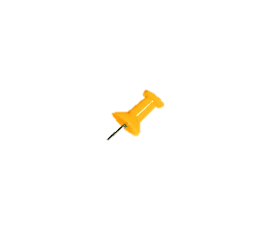 Castricum
Amb. 
Castricum
Park
laan
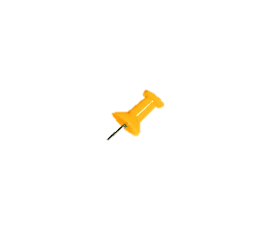 Beverwijk-Heemskerk
Heems
kerk
Al
zette
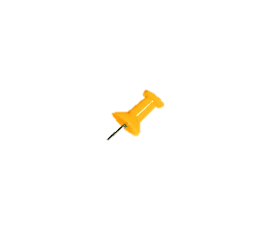 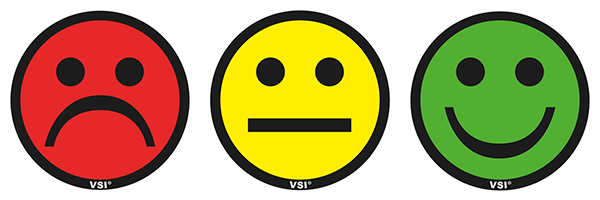 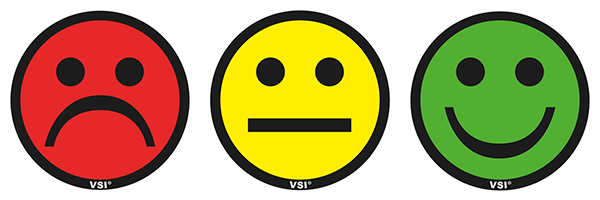 Laan d 
Ned.
Ken.
hof
MO
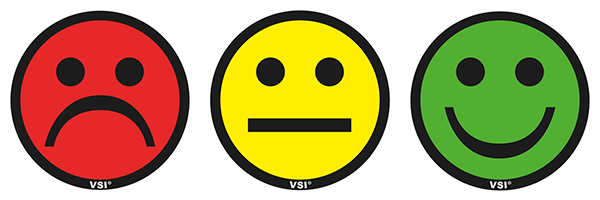 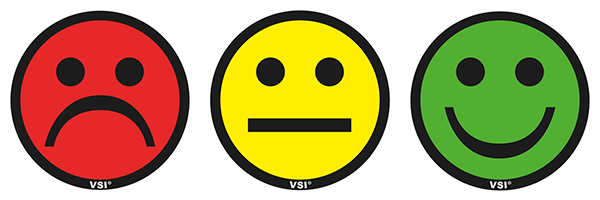 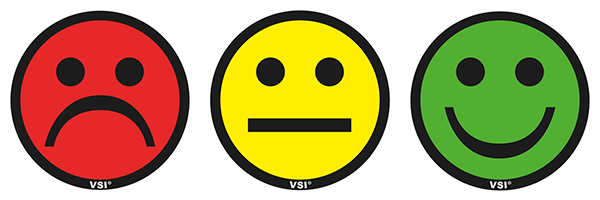 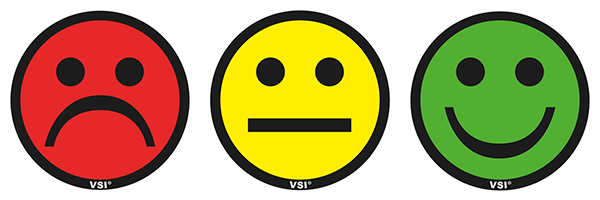 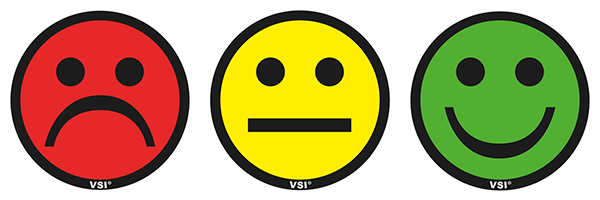 Velsen
Ijmui
den
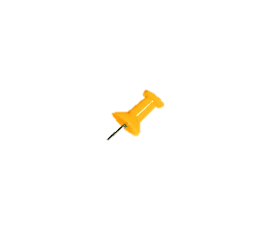 Bos
hoek
Haarlem
Schoter
waarde
Amb.
centrun
Klever
park
Heren
Singel
Zandvoort
Housing
First
Zuider
polder
ZVT
Trans
vaal
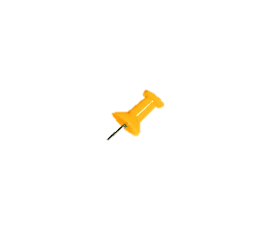 Zand
voort
TAS
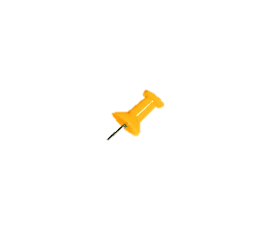 Weij
landt
Willem
Drees
Meer
wijk
MO 
H’lem
Jeugd
Zuid
wijk
Heemstede-
Bennebroek
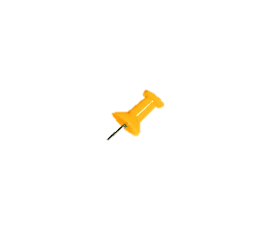 AMB 
HBB
Haarlemmermeer
Flo
riande
Baron
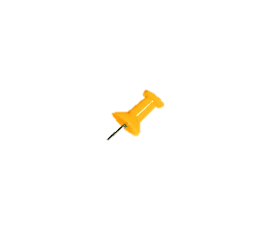 25
LDT
Graaf
Janln
MO 
H’meer
Toolen
burg
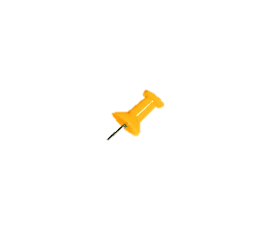 Land
tong
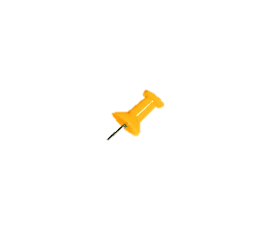 Amstelveen-Aalsmeer
Noord
rand
Geclusterde thema’s
in aanbod en aantal plekken
Gebied Beverwijk-Heemskerk
Geclusterde thema’s
in aanbod en aantal plekken
Gebied Velsen IJmuiden
Gebied Haarlem
RIBW Groen en Doen*
Ecosol De Nieuwe Werf* (Werfstraat)
Ecosol De groene Werkplaats* (v. Dortstraat)
Ecosol Het Posthuis* (Meester J. Gerritszln)
Juttersgeluk* (Tetterodeweg 27a)*
De Nieuwe Akker Stadstuinderij
Landzijde Tuinderij de Ark (Denneweg 8 Bloemendaal)
Geclusterde thema’s
in aanbod en aantal plekken
Gebied Haarlemmermeer
Geclusterde thema’s
in aanbod en aantal plekken
Gebied Castricum
Geclusterde thema’s
in aanbod en aantal plekken
Gebied Zandvoort
Geclusterde thema’s
in aanbod en aantal plekken
Gebied Amstelveen-Aalsmeer
Gebied Heemstede-Bennebroek
Geclusterde thema’s
in aanbod en aantal plekken
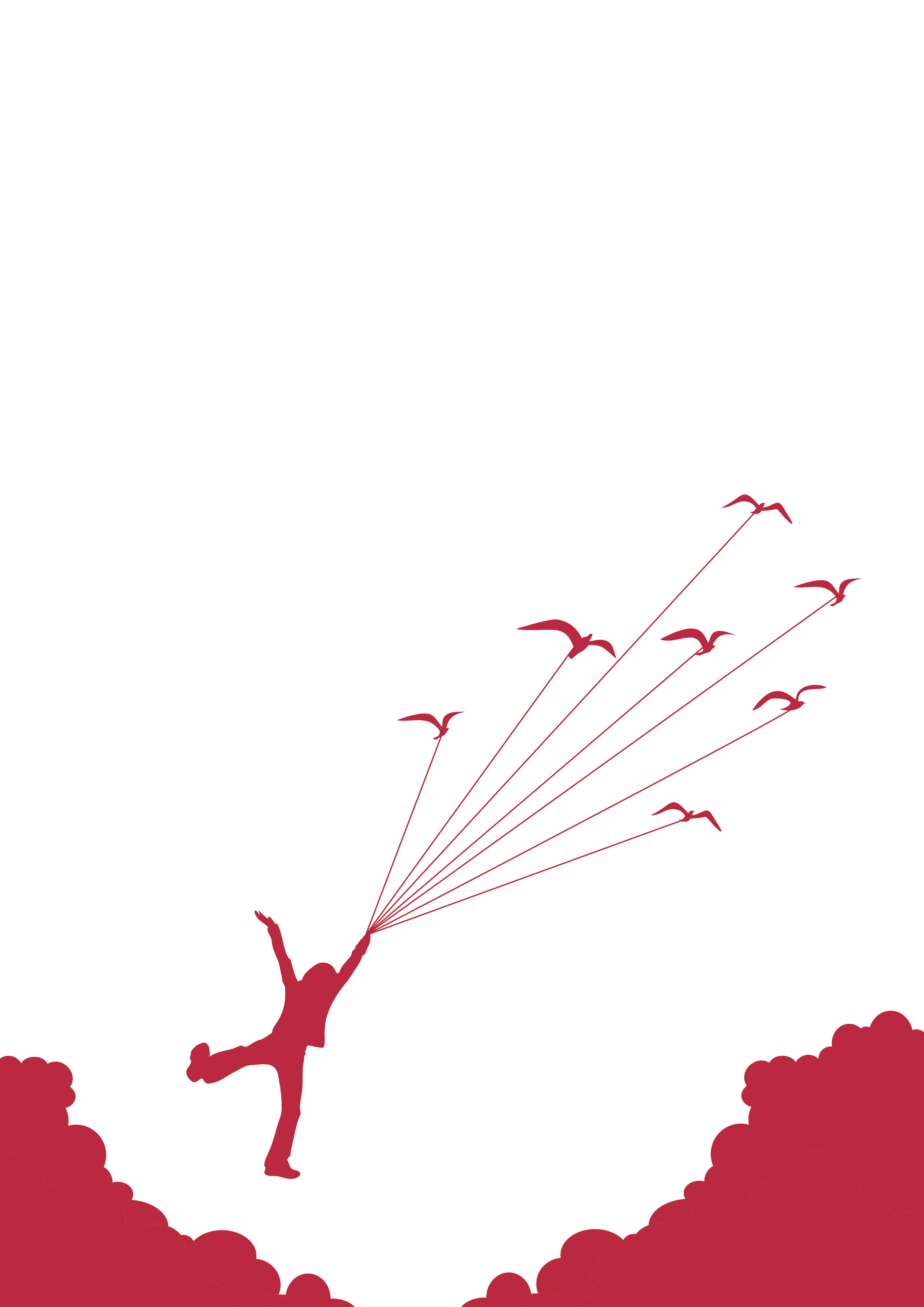 Procesbegeleider:
Voordat Jan echt durfde te gaan kijken bij plekken waar hij weer zou kunnen starten met werken ging het even niet zo goed met Jan. Ik werd gevraagd hem eens op te zoeken en te horen hoe het met hem gaat. Hij heeft het gevoel dat hij niets meer kan. Hij heeft een Yucelopstelling gemaakt en kwam er achter dat hij met zijn kennis over meubels, iets voor anderen wil betekenen
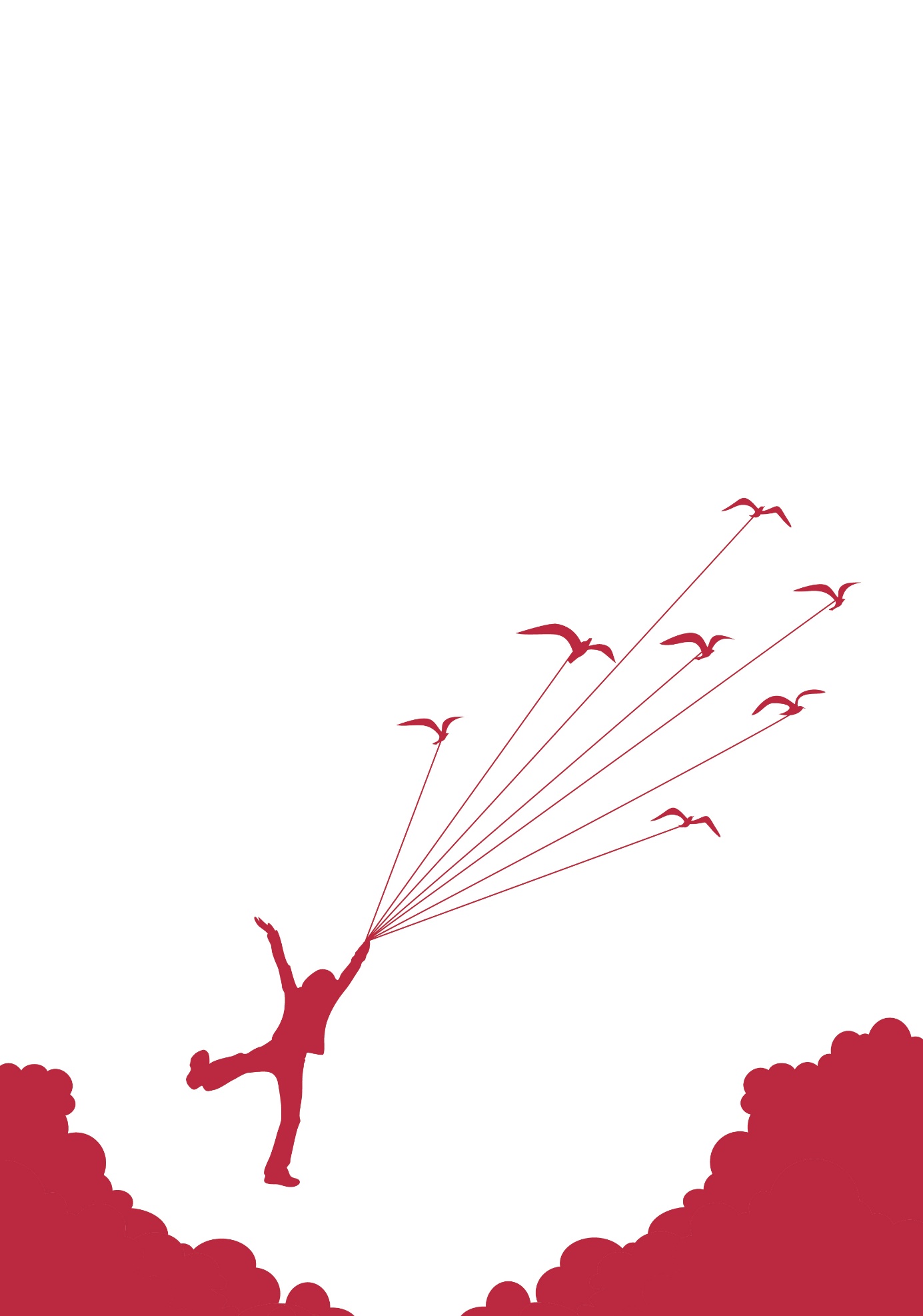 Zaakwaarnemer:
Jan heeft een Wahjong-uitkering en krijgt een oproep voor een herkeuring. Jan weet niet zo goed wat hij wil. Hij heeft een I.ROC ingevuld, waaruit is gekomen dat hij weer iets wil gaan doen. Op dit moment gaat het niet zo goed en heb ik hem geadviseerd met de procesbegeleider in gesprek te gaan. Dat leverde op dat we in kleine stappen samen bij onze dagbesteding gaan kijken. Daar is hij hartelijk ontvangen en gestart met opbouwen.
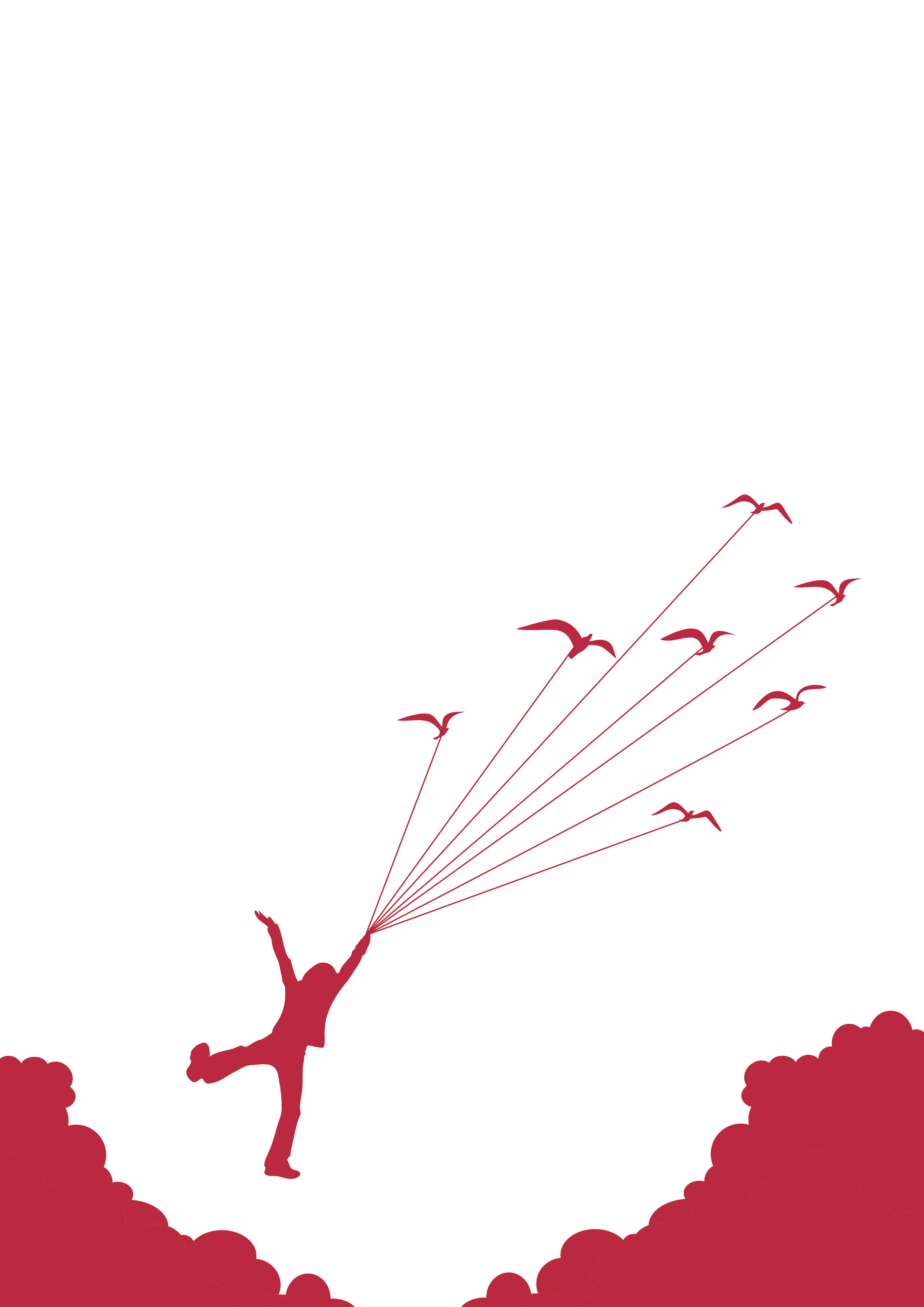 Activiteitenbegeleider:
Jan woonde al een tijdje in onze locatie, maar was niet zo actief. We hebben hem uitgenodigd voor koffie. Jan blijkt veel met hout te kunnen en is steeds meer en regelmatig bij ons geweest. We merkten dat hij klaar was voor een volgende stap.
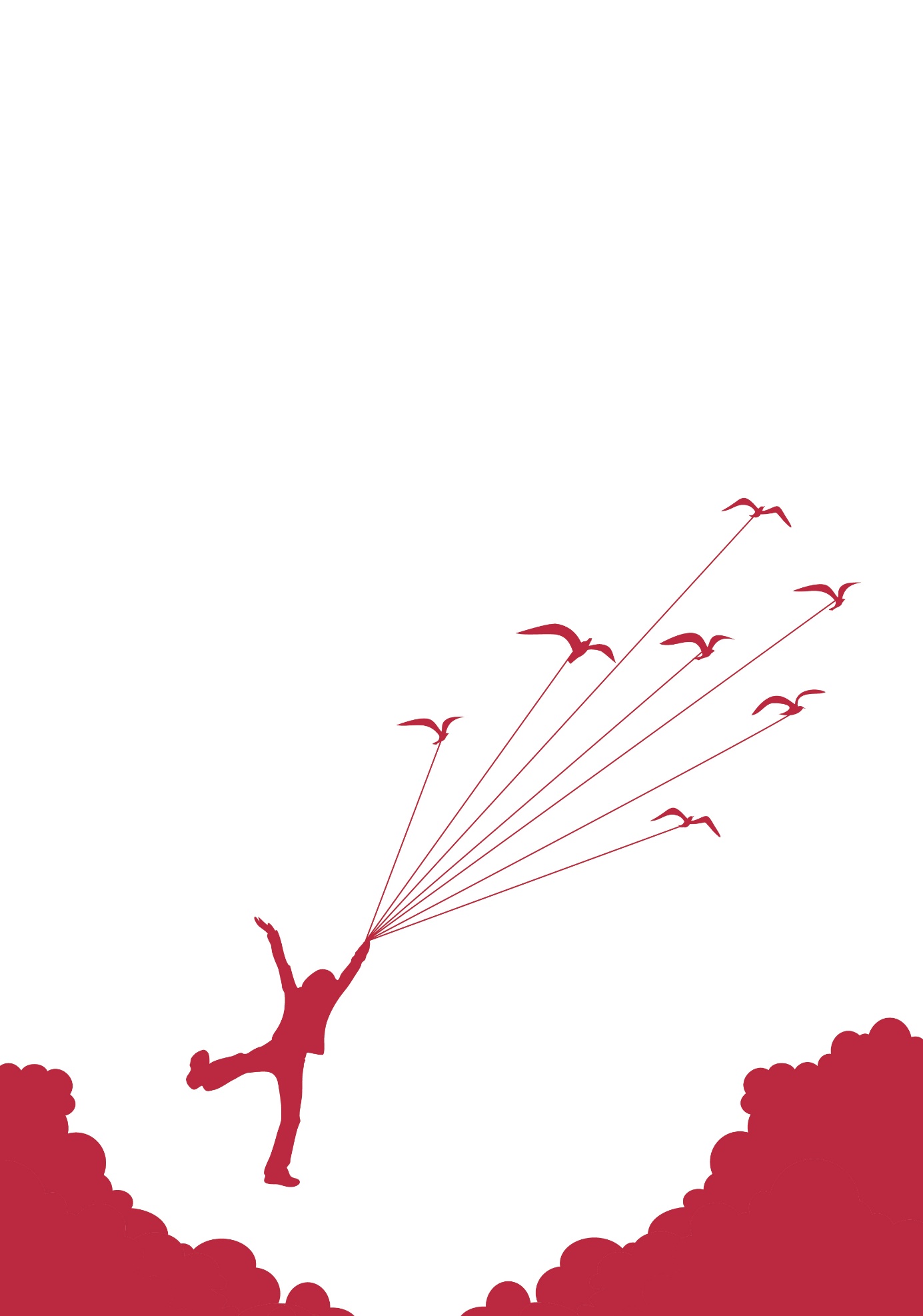 Trajectcoach:
Jan was op zoek naar werk, waarbij hij zijn kennis over meubels kon inzetten en waarin hij iets voor anderen zou kunnen betekenen. Grote werkdruk past nog niet bij hem en voor hem is een goede sfeer van belang. Hij is gestart op de Fontein en via daar is hij bij trajectcoaching terecht gekomen en begeleidt naar Noppes
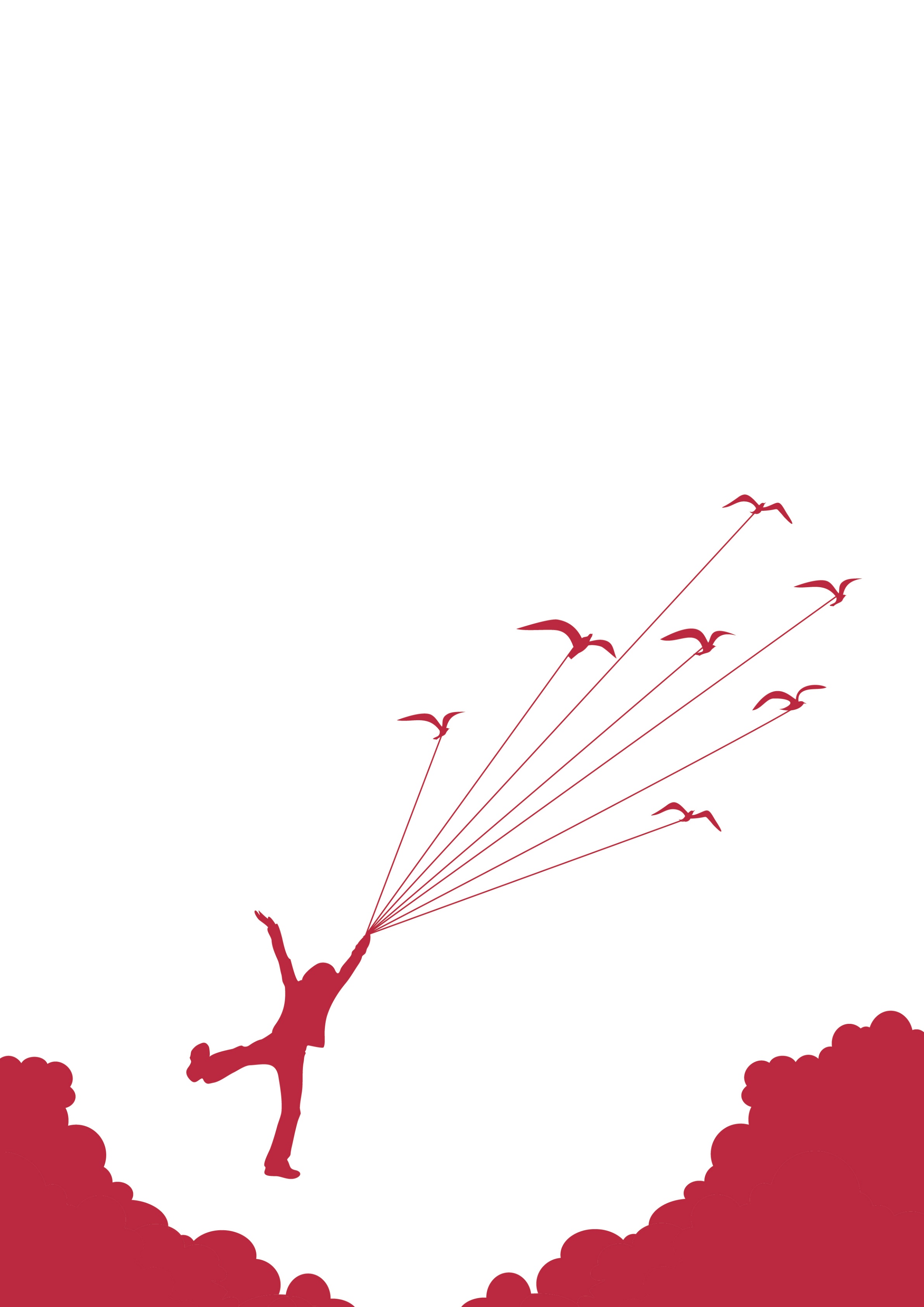 Mijn naam is Jan Jansen. Ik heb een werkplek bij Noppes en ben daar heel blij mee. Eindelijk kan ik mensen helpen bij het zoeken van mooie spullen voor in hun huis.
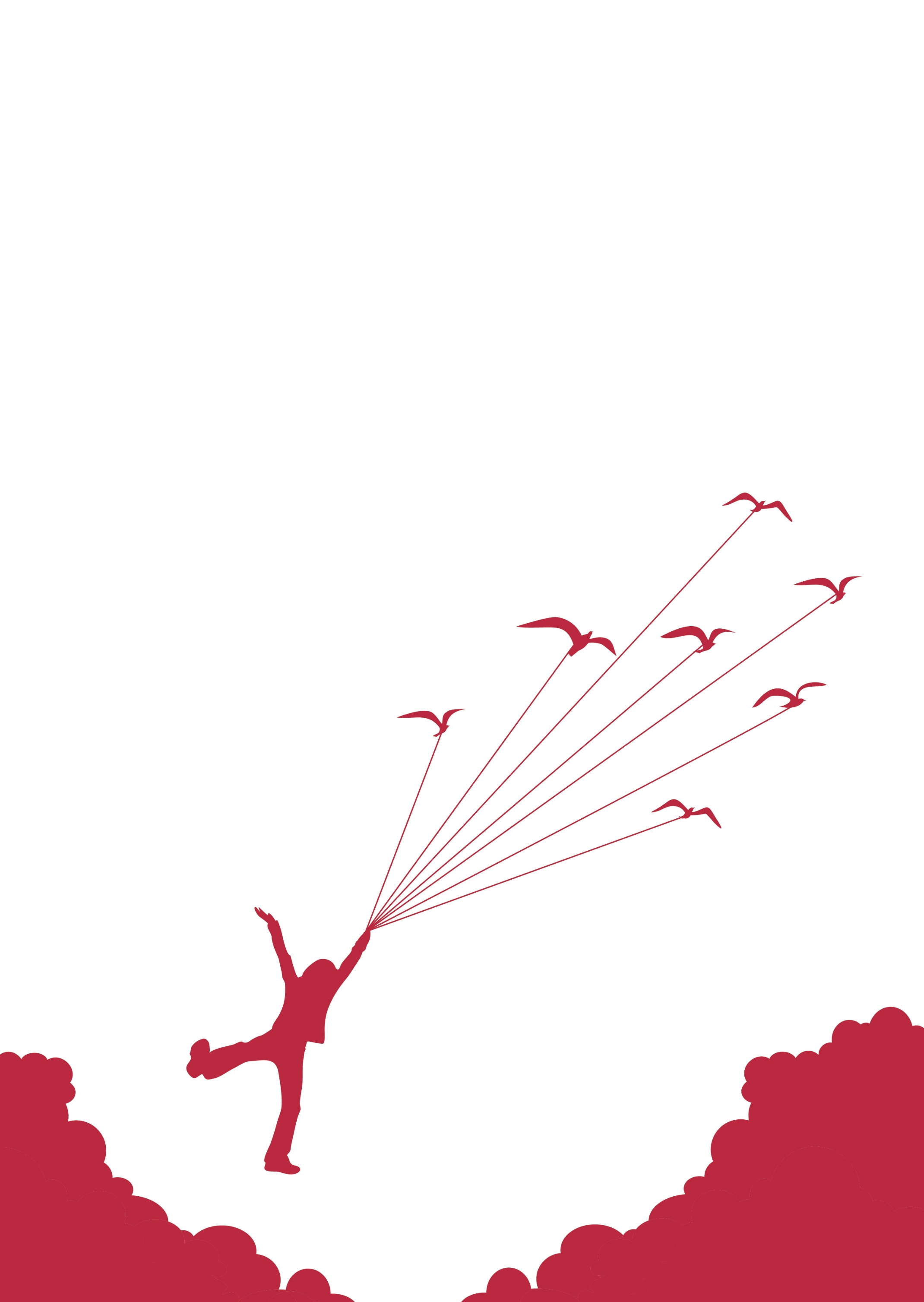 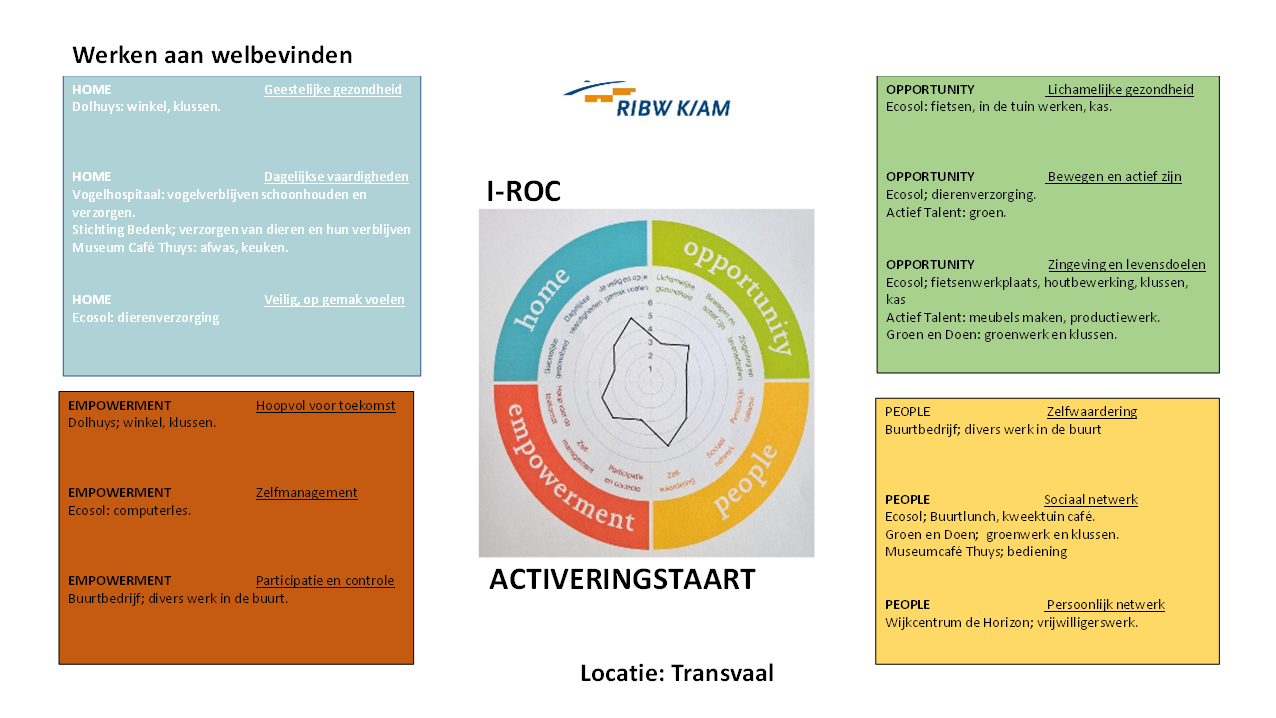 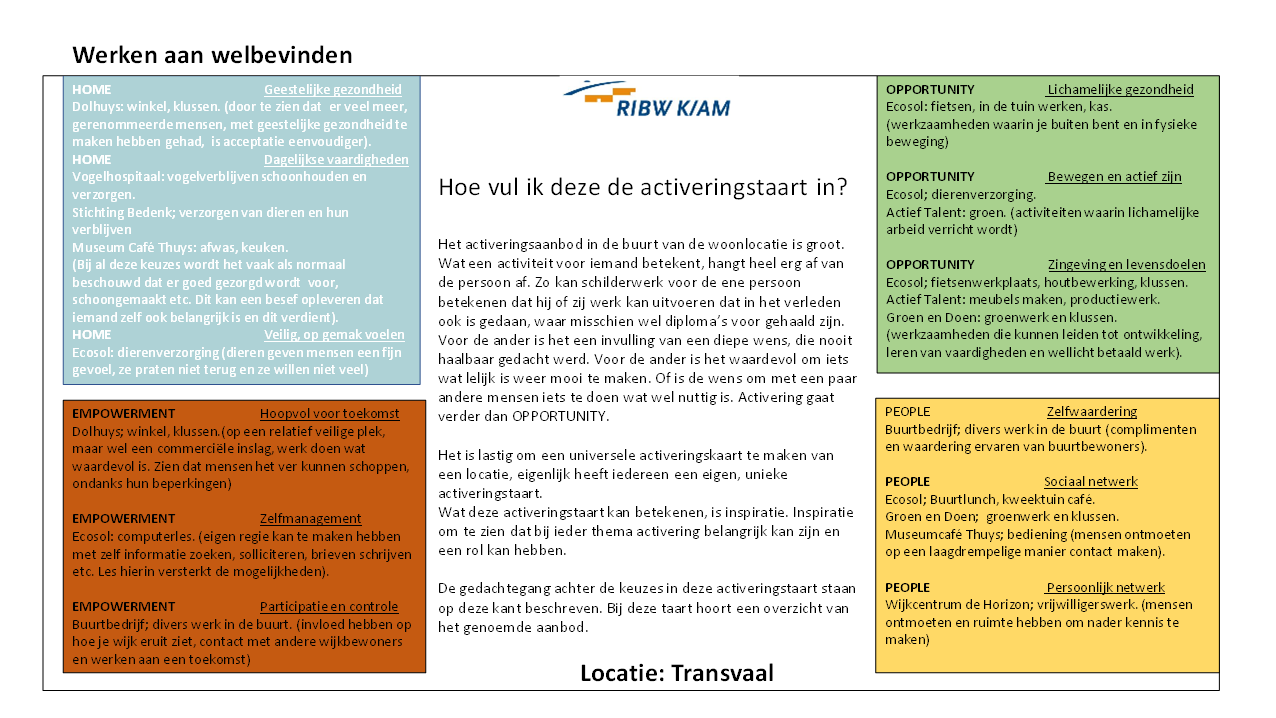